Troy City Schools
External Review Exit Report
April 28 – May 1, 2013
[Speaker Notes: Note to Lead Evaluator:
The External Review Exit Report has been prepared with pertinent information related to the External Review.  AdvancED content is provided on each slide and notes that support the content is provided in the note page section of this slide deck.  Lead Evaluators will insert specific information on the following slides:
Slide 1 – date of the External Review
Slide 6 – Standard ratings
Slide 7 – Learning Environment ratings
Slide 8 – Required Actions (add slide(s) if needed)
Slide 9 – Conclusion

The Exit Report should be presented in 20 – 30 minutes.]
AdvancED
AdvancED is the global leader in advancing excellence in education through continuous improvement, organizational effectiveness and accreditation.
© 2012 AdvancED
[Speaker Notes: AdvancED is the world’s largest educational network that touches:
30,000 public and private schools throughout the United States and 70 countries worldwide
All Department of Defense schools
15 million students
18 thousand volunteers
More than 3 million teachers.]
Systems Accreditation
An international protocol for school systems committed to systemic, systematic, and sustainable improvement
Builds capacity of the system and its schools to increase and sustain student learning
Stimulates and improves effectiveness and efficiency throughout the system
© 2012 AdvancED
[Speaker Notes: The AdvancED protocol transcends state and even national boundaries. 
At the local level, the AdvancED process gives educational institutions a framework for quality and continuous improvement so that they may achieve ever higher degrees of excellence.]
Key Elements for Accreditation
Assessment of Standards and indicators
Self-Assessment
External Review Team Assessment
Student Performance Results
Stakeholder Perceptions
Student
Teacher
Parent
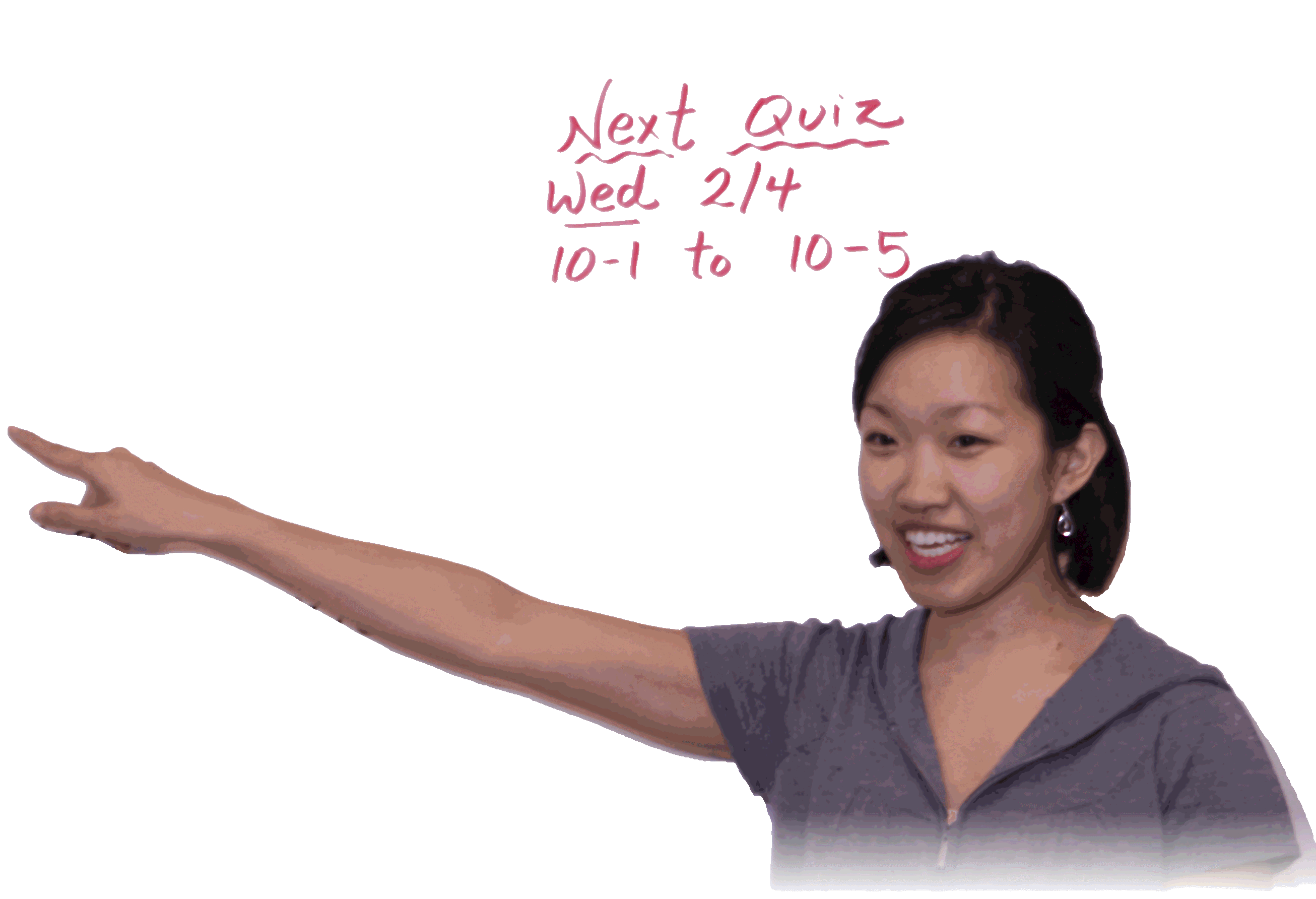 © 2012 AdvancED
[Speaker Notes: Unlike other governmental and non-governmental agencies that focus on only one facet of the institution, AdvancED uses a BALANCED, PERFORMANCE BASED protocol that examines multiple facets of the organization and how they work together to produce results. The AdvancED process takes into consideration not just an evaluation of standards, but also student performance and stakeholder feedback.]
External Review
The External Review team
Is comprised of professional peers with diverse experiences and rich contextual perspectives
Dr. Nancy Bolz
Dr. Cordelia Moffett
Luke Taylor
Brenda Mason
Lynn Baker
Assesses and evaluates district effectiveness in meeting requirements of accreditation

	The External Review process
Provides important validation and recognition
Delivers valuable feedback and direction for improvement
© 2012 AdvancED
[Speaker Notes: The External Review Team completed a variety of activities:
Reviewed Standard Self Assessment, Executive Summary, and the system and school websites
Listened to presentations by the system and school leadership
Interviewed stakeholders at the system and school levels
Examined artifacts
Observed practices and classroom learning environments
Collected and organized data  
Engaged in team deliberations

As a result of the work of the institution and our team, we will be able to provide helpful feedback to help your system continue to improve.]
Stakeholders
The External Review Team interviewed the following:
4 Board Members
11 Administrators
40 Teachers
17 Support Staff
54 Students
37 Parents/Community
TOTAL 163
© 2012 AdvancED
[Speaker Notes: Make a few bullet points on this slide that will describe
Talk about the stakeholders you talked with
List themes that emerged
List some good things you saw (Powerful Practices plus…)
Comments about how to proceed on required actions

End your comments for this slide with the following or similar language:

“The charge of the external review team is to review, validate, and evaluate the evidence your institution has provided and relay those findings to AdvancED. 

Based on our findings from the review of evidence, this external review team recommends that [name of institution] be accredited, pending further review and final action by the AdvancED Accreditation Commission.”]
AdvancED Standards
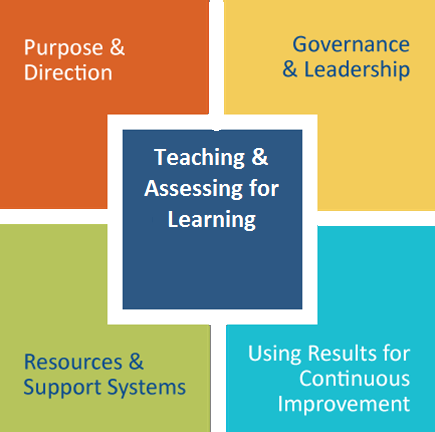 3.0
3.5
3.0
3.1
3.2
© 2012 AdvancED
[Speaker Notes: The standards are the heart of accreditation process.  The AdvancED standards are crafted in a way that provides a roadmap toward excellence. The standards are defined in detail by over 30 indicators, each of which is even further defined by 4 performance levels.

Our External Review team has examined collected, reviewed, and evaluated evidence to arrive at ratings for each indicator related to the five AdvancED standards.

[click to show ratings]

The averages of the External Review team’s ratings on all the indicators are reported for each standard on a scale of 1 (which indicates minimal performance on the standard) to 4 (which indicates outstanding performance). All accredited institutions fall somewhere on this scale, with most toward the middle (the 2 to 3 range).]
Powerful Practices
The vision went through an extensive review in the past year that involved stakeholder and has launched a renewed spirit throughout the district. (1.1)
Policies and clearly defined fiscal monitoring practices support the system’s purpose and direction for effective use of resources. (2.1)
The Board constantly supports the leadership at all levels and gives them the autonomy to manage the day-to-day operations of the system and its schools.. (2.3)
Leaders and staff at all levels of the system deliberately foster a culture consistent with its purpose and direction. (2.4)
© 2012 AdvancED
[Speaker Notes: Make a few bullet points on this slide that will describe
Talk about the stakeholders you talked with
List themes that emerged
List some good things you saw (Powerful Practices plus…)
Comments about how to proceed on required actions

End your comments for this slide with the following or similar language:

“The charge of the external review team is to review, validate, and evaluate the evidence your institution has provided and relay those findings to AdvancED. 

Based on our findings from the review of evidence, this external review team recommends that [name of institution] be accredited, pending further review and final action by the AdvancED Accreditation Commission.”]
Powerful Practices Continued
System personnel are committed to monitoring curriculum, assessment and instruction using a wealth of information relative to student learning that is derived from multiple assessment artifacts at the building level.  (3.2)
The system and school leaders monitor and support the improvement of instructional practices of teachers to ensure student success at each separate building. (3.4)
The system structure has developed support of each student’s educational experience through adult advocacy. (3.9)
© 2012 AdvancED
[Speaker Notes: Make a few bullet points on this slide that will describe
Talk about the stakeholders you talked with
List themes that emerged
List some good things you saw (Powerful Practices plus…)
Comments about how to proceed on required actions

End your comments for this slide with the following or similar language:

“The charge of the external review team is to review, validate, and evaluate the evidence your institution has provided and relay those findings to AdvancED. 

Based on our findings from the review of evidence, this external review team recommends that [name of institution] be accredited, pending further review and final action by the AdvancED Accreditation Commission.”]
Powerful Practices Continued
The system and its schools provide and coordinate learning support services to meet the unique learning needs of students. (3.12)
Fiscal resources and clearly defined policies, processes and procedures are followed to ensure the system selects, employs, and retains highly qualified personnel. (4.1)
System and school leaders have formed community partnerships to meet the needs of all students. (4.2)
Comprehensive information about student learning, school performance, and achievement of system and school improvement goals is communicated effectively to stakeholders. (5.5)
© 2012 AdvancED
[Speaker Notes: Make a few bullet points on this slide that will describe
Talk about the stakeholders you talked with
List themes that emerged
List some good things you saw (Powerful Practices plus…)
Comments about how to proceed on required actions

End your comments for this slide with the following or similar language:

“The charge of the external review team is to review, validate, and evaluate the evidence your institution has provided and relay those findings to AdvancED. 

Based on our findings from the review of evidence, this external review team recommends that [name of institution] be accredited, pending further review and final action by the AdvancED Accreditation Commission.”]
Required Action #1
The External Review team determined that Troy City Schools must act on the following:
Provide systemic coordination and monitoring of data analysis leading to adjustments to curriculum, instruction, and assessment. (3.2)
Teachers at each level use multiple sources to drive data and learning, however, vertical coordination at the system level is lacking. .
© 2012 AdvancED
[Speaker Notes: AdvancED believes that all institutions can improve. As a result, the External Review team has identified a number of actions that the institution should engage in to support improvement.  AdvancED refers to these as Required Actions, and once again, ALL institutions are given Required Actions upon the completion of the External Review.

(Read each Required Action.)]
Required Action #2
The External Review team determined that Troy City Schools must act on the following:
Develop and implement a formal, systematic process for mentoring, coaching and inducting all personnel. (3.7)
Employees reported informal structures for mentoring. Peer coaching was facilitated primarily through the reading coaches, with little for supporting math strategies. Official training and documentation on the process was lacking.
© 2012 AdvancED
[Speaker Notes: AdvancED believes that all institutions can improve. As a result, the External Review team has identified a number of actions that the institution should engage in to support improvement.  AdvancED refers to these as Required Actions, and once again, ALL institutions are given Required Actions upon the completion of the External Review.

(Read each Required Action.)]
Required Action #3
The External Review team determined that Troy City Schools must act on the following:
Facilitate a formal strategic planning process that includes regular evaluation of the effectiveness of short and long term strategies and ensures successful implementation. (4.4)
The 2008 strategic plan was updated via an informal review lacking comprehensive data analysis and stakeholder involvement. There are few measureable performance targets.
© 2012 AdvancED
[Speaker Notes: AdvancED believes that all institutions can improve. As a result, the External Review team has identified a number of actions that the institution should engage in to support improvement.  AdvancED refers to these as Required Actions, and once again, ALL institutions are given Required Actions upon the completion of the External Review.

(Read each Required Action.)]
Conclusions
Next Steps
Required Actions

Accreditation
The External Review Team recommends Troy City Schools for accreditation!!
© 2012 AdvancED
[Speaker Notes: Make a few bullet points on this slide that will describe
Talk about the stakeholders you talked with
List themes that emerged
List some good things you saw (Powerful Practices plus…)
Comments about how to proceed on required actions

End your comments for this slide with the following or similar language:

“The charge of the external review team is to review, validate, and evaluate the evidence your institution has provided and relay those findings to AdvancED. 

Based on our findings from the review of evidence, this external review team recommends that [name of institution] be accredited, pending further review and final action by the AdvancED Accreditation Commission.”]
Accreditation Decision
External Review
Completed!
AdvancED Accreditation Office Reviews and Sends Report Back to Institution
30 Business Days
AdvancED Accreditation Commission Grants Accreditation and Status
January  June
© 2012 AdvancED
[Speaker Notes: So what does “pending further review” really mean?  The completion of this external review is the first in a series of reviews by external groups that take place.  Once the Lead Evaluator submits the final web-based report, it will be reviewed by the AdvancED Accreditation Division’s national office.  The written report is much more comprehensive than this exit briefing, and should be used in coming years to guide the continuous improvement work of the system.

Within 30 business days, this system will receive a copy of the completed and approved External Review report. At that time, the report should be shared with all stakeholders, and work can begin on the required actions and other opportunities identified by the External Review Team. 

The AdvancED Accreditation Commission meets twice yearly to review and approve all the External Review reports that have been completed during the previous semester. The Commission makes the final decision regarding the granting of accreditation.]
Final Thoughts
The External Review team:
Appreciates your hospitality, support, and professionalism;
Respects and acknowledges the efforts to improve the quality of your school district; and
Congratulates your progress towards achieving Systems Accreditation.
© 2012 AdvancED
[Speaker Notes: Give your closing comments, thank the members of the External Review Team and recognize leaders and others in the system that have provided information and support to make the visit a success.

Note to Lead Evaluator:
You may insert the name of the institution:
Appreciates Webber County’s hospitality, support, and professionalism.]
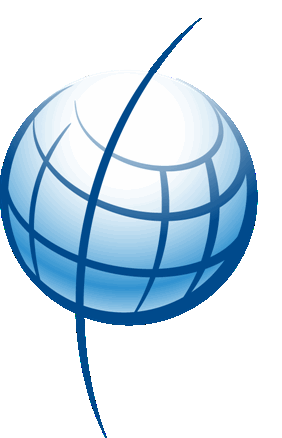 We believe in the power of education.
© 2012 AdvancED
[Speaker Notes: Close with the following or similar language:

“And on behalf of AdvancED, thank you for committing to quality education for all learners through your commitment to continuous improvement and the accreditation process. Thank you.”]